11. ELEKTROMAGNETICKÉ KMITÁNÍ A VLNĚNÍ
Alternátory jsou v elektrárnách zdrojem střídavých proudů s harmonickým průběhem a nízkou frekvencí (50 Hz), které se využívají v energetice. 

Zdrojem střídavých proudů jiných frekvencí, jsou různé typy oscilátorů. 
Střídavé proudy a napětí pak označujeme jako elektromagnetické kmitání.
11. 1. 	ELEKTROMAGNETICKÝ OSCILÁTOR
je obvod, ve kterém se periodicky mění energie elektrického pole v energii magnetického pole a naopak.
je obvod, v němž jsou sériově zapojeny tzv. parametry oscilačního obvodu C a L
A
B
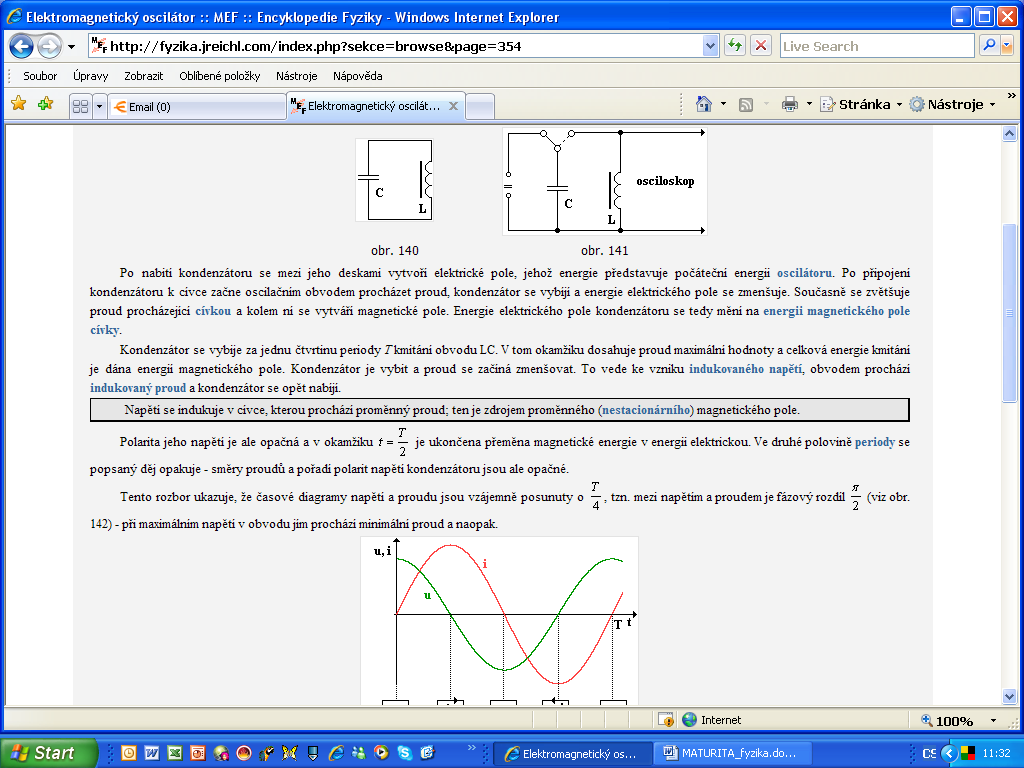 L
C
Kondenzátor nabijeme ze zdroje stejnosměrného napětí. Mezi deskami nabitého C je elektrické pole
Připojíme jej k cívce, oscilačním obvodem začne procházet proud.
A
B
Ve druhé polovině periody se popsaný děj opakuje.Směry proudů a pořadí polarit napětí kondenzátoru jsou ale opačné.
I
I
1
2
3
u, i
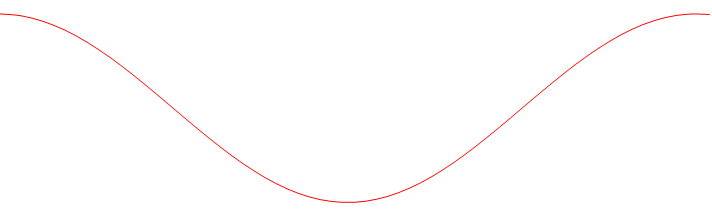 u
i
0
t
T
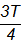 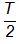 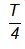 Časové diagramy napětí a proudu jsou posunuty o T/4, fázový rozdíl π/2.
Při maximálním napětí v obvodu jím prochází minimální proud a naopak.
C je nabit.
1 - 2	C se vybíjí a energie elektrického pole se zmenšuje. 
	Současně se zvětšuje I procházející L a kolem ní se 	vytváří magnetické pole. 
		Energie elektrického pole C se mění 		na energii magnetického pole L. 
Kondenzátor se vybije za jednu čtvrtinu periody. 
V tom okamžiku dosahuje proud maximální hodnoty a celková energie kmitání je dána energií magnetického pole.C je vybit.
2 - 3 	Proud se začíná zmenšovat, což vede ke vzniku indukovaného 		napětí, obvodem prochází indukovaný proud a kondenzátor 		se opět nabíjí. 	
		Přeměňuje se energie magnetického pole L 		na energii elektrického pole C. 
C je nabit s opačnou polaritou než na začátku.
V okamžiku T/2 je ukončena přeměna magnetické energie v energii elektrickou.
I
Elektromagnetické kmitání oscilačního obvodu je tlumené.

Odpor skutečného oscilátoru není zanedbatelný.
Amplitudy napětí i proudu se s časem zmenšují. 
Příčinou je odpor R oscilačního obvodu, na němž se převážně podílí odpor vinutí cívky → teplo.
Úhlová frekvence se vlivem tlumení zmenšuje.

δ – součinitel tlumení

Perioda se zvětšuje, frekvence tedy zmenšuje.

0 < 	kondenzátor se postupně vybije, veškerá energie elektrického pole kondenzátoru se změní ve vnitřní energii vodičů

02 >>  2	tlumení je zanedbatelné a kmitání oscilačního obvodu se jen málo liší od kmitání harmonického
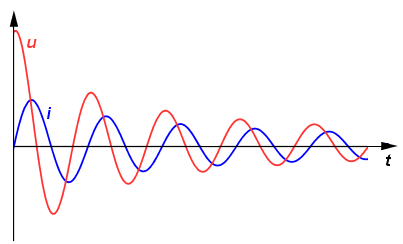 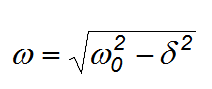 11. 2. 	 PERIODA KMITÁNÍ
Můžeme-li zanedbat odpor oscilačního obvodu, je perioda jeho kmitání určena pouze parametry L a C. 
Kmitání tohoto obvodu se označuje jako vlastní kmitání oscilátoru. 
Obvod je uzavřený a elektromagnetické kmitání v něm vytváří střídavý proud I, který prochází jak C, tak L. 
Napětí na kondenzátoru je stejně veliké jako napětí na cívce.  
Thomsonův vztah pro
 vlastní úhlovou frekvenci 	vlastní periodu	vlastní frekvenci
T i f závisí jen na parametrech L a C. 
Nezávisí na podmínkách, za nichž bylo kmitání vzbuzeno.
Napětí na kondenzátoru určuje amplitudu Um
11. 3. 	 NUCENÉ KMITÁNÍ
•	vzniká připojením elmg. oscilátoru ke zdroji harmonického napětí
•	oscilátor kmitá s frekvencí připojeného zdroje f (ω) 
	ne s frekvencí vlastního kmitání f0  (ω0)
•	nucené kmitání je netlumené
•	dosahuje maximální amplitudy tehdy, když je frekvence nuceného kmitání rovna vlastní frekvenci oscilačního obvodu 	 ω0 = ω 
nastává rezonance elmg. oscilátoru
rezonanční křivka
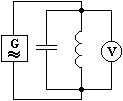 Um
rezonanční amplituda
malé tlumení
rezonanční amplituda
větší 
tlumení
0
0

– rezonanční kmitočet
11.4.	ELEKTROMAGNETICKÉ VLNĚNÍ
Elektromagnetický oscilátor je zdrojem elektromagnetického vlnění.
Energie elmg. oscilátoru nepřechází do okolí. 
Abychom ji mohli přenášet ke spotřebiči, potřebujeme dva vodiče.




symetrické dvouvodičové vedení – dvoulinka
R
dvouvodičové vedení
~
← vysokofrekvenčnízdroj
~
spotřebič →
~
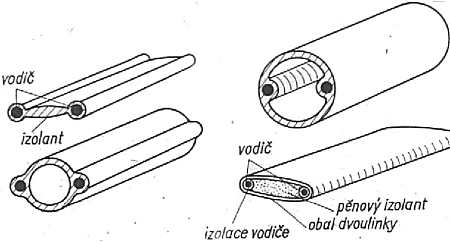 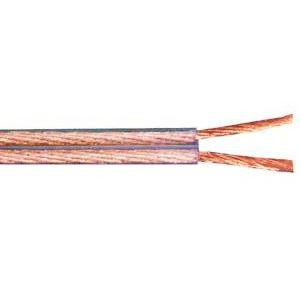 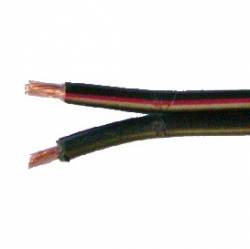 Dvouvodičové vedení si můžeme představit jako řadu navzájem spojených elementárních oscilátorů LC.

Indukčnost představují jednotlivé části vodiče. 
Kapacita je dána jejich vzájemnou vzdáleností.

V prvním oscilátoru vynutíme kmitání a následně se rozkmitají další.
R
C
L
Vlnová délka elmg. vlnění 
vzdálenost, kterou urazí elmg. vlnění za 1 periodu
James Clerk Maxwell (2. pol. 19. st.) elmg. rozruch se šíří rychlostí světla c = 3.108 m.s-1

Při nízké frekvenci (50 Hz) je vždy všude stejné napětí (žárovky svítí stejně)vlnový ráz se neprojevuje




Při vysoké frekvencise změny na začátku vedení projeví na konci vedení se zpožděním
R
~
~
~
Dvouvodičovým vedením se šíří postupné elmg. vlnění.
 za dobu τ bude vlnění ve vzdálenosti x od zdroje









     rovnice postupného elmg. vlnění
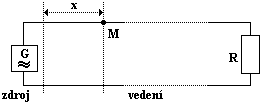 11.4.	ELEKTROMAGNETICKÁ VLNA
-
+
-
+
11.4.	ELEKTROMAGNETICKÁ VLNA
směr proudu
směr proudu
11.4.	ELEKTROMAGNETICKÁ VLNA
Náboj vodičů není rozložen rovnoměrně a mezi vodiči je v různých místech různá elektrická intenzita E.  
Pro určitý okamžik je elektrické pole znázorněno → (   jsou vodivostní elektrony).

Při přenosu elmg. energie dvouvodičovým vedením vzniká v prostoru mezi vodiči časově proměnné silové pole, které má složku elektrickou a magnetickou a nazývá se elektromagnetické pole.

Energie není přenášena samotnými vodiči, ale elmg. polem mezi nimi. 
Tento děj má charakter vlnění.
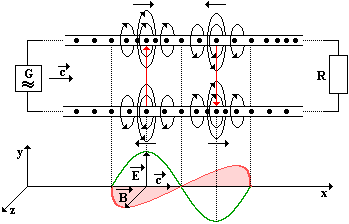 ~
~
~
E
y
B
0
x
z
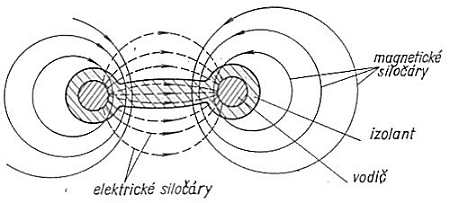 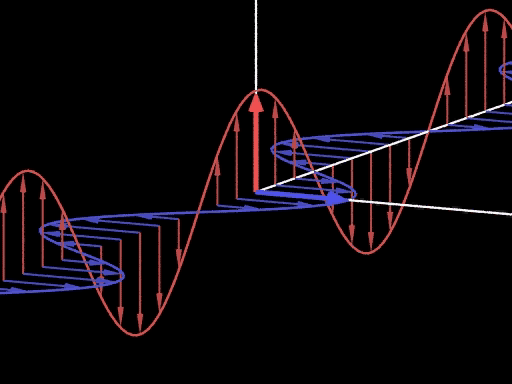 E
c
B
Jestliže se energie na konci pohltí (spotřebuje)
pak se jedná o postupnou elmg. vlnu
proud je ve fázi s napětím

 Jestliže se veškerá energie na konci nepohltí – (vedení naprázdno)
nastává odraz vlnění 
odražené vlnění se skládá s postupujícím a vzniká vlnění stojaté
konec vedení má značný odpor (R→∞), u = Um , i = 0
Na konci vznikne kmitna napětí / uzel proudu.
u
VFG
i
Jestliže se energie na konci pohltí (spotřebuje)
pak se jedná o postupnou elmg. vlnu
proud je ve fázi s napětím

 Jestliže se veškerá energie na konci nepohltí – (vedení naprázdno)
nastává odraz vlnění 
odražené vlnění se skládá s postupujícím a vzniká vlnění stojaté
konec vedení má značný odpor (R→∞), u = Um , i = 0
Na konci vznikne kmitna napětí / uzel proudu.
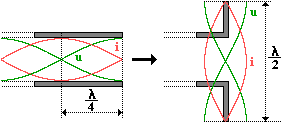 11.6.	ELEKTROMAGNETICKÝ DIPÓL – anténa
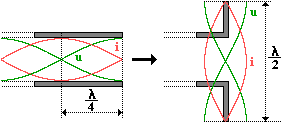 Ve sdělovací technice je potřeba vyzařovat elektromagnetické vlnění do většího prostoru.
Rozevřeme konce dvouvodičového vedení o délce λ/4 do směru kolmého k vedení – vznikne půlvlný dipól.
Dipól vyzařuje energii a ta se elektromagnetickým vlněním přenáší do prostoru.
11.6.	ELEKTROMAGNETICKÝ DIPÓL – anténa
K elektromagnetickému dipólu lze dospět i od kondenzátoru.  
Oddalováním desek kondenzátoru vzniká otevřený oscilační obvod.
Elektromagnetické pole se rozloží do prostoru a postupuje do okolí jako elektromagnetická vlna.
Záření generované touto anténou má vlnovou délku rovnou čtyřnásobku poloviční délky antény (dipólu).
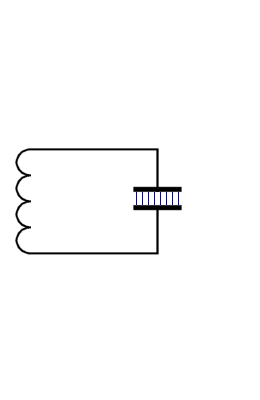 11.7.	VLASTNOSTI ELEKTROMAGNETICKÉ VLNY
Má dvě vzájemně neoddělitelné složky
elektrickou, charakterizovanou vektorem elektrické intenzity, 
magnetickou charakterizovanou vektorem magnetické indukce. 
Vektory E a B jsou vzájemně kolmé.
v postupné elektromagnetické vlně mají souhlasnou fázi 
kmitají kolmo ke směru šíření - elektromagnetické vlnění je tedy vlnění příčné 
Elmg. vlnění je lineárně polarizované. Nemění se směr vektorů B a E.
E leží v rovině dipólu
B leží v rovině ┴ k dipólu
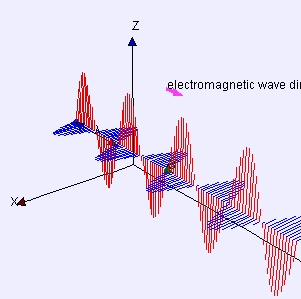 Elmg. vlnění se odráží a projevuje se difrakce (ohyb).
při kolmém dopadu se vlnění odráží zpět a vzniká stojaté vlnění
při dopadu pod úhlem
platí zákon odrazu
je-li překážka >> λ , vlnění za překážku nepronikne a vzniká stín 
je-li překážka malá vzhledem k λ – vlnění za překážku proniká, ale část energie se i v tomto případě odráží 
Vliv prostředí na délku elmg.vlny 
Velikost rychlosti elmg. vlnění je v každém hmotném prostředí menší než ve vakuu.
relativní permitivita a permeabilita
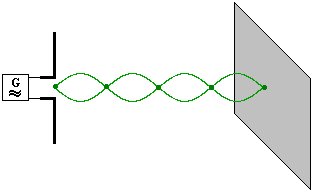 Šíření elmg. vlnění
antény radioelektronických zařízení vysílají vlny od 103 m – 10-2 m
U dlouhých a středních vln se uplatňuje ohyb vlnění podél zemského povrchu, takže jejich příjem je možný i za velmi rozměrnými překážkami 
λ ≈ 103 – 102 m
Pro příjem krátkých a velmi krátkých vln (rozhlas, televize) je nutno zachovat přímou viditelnost mezi vysílačem a přijímačem. 
λ ≈ 10 – 10-1 m
λ ≈ 10-2 m (družicové vysílání)
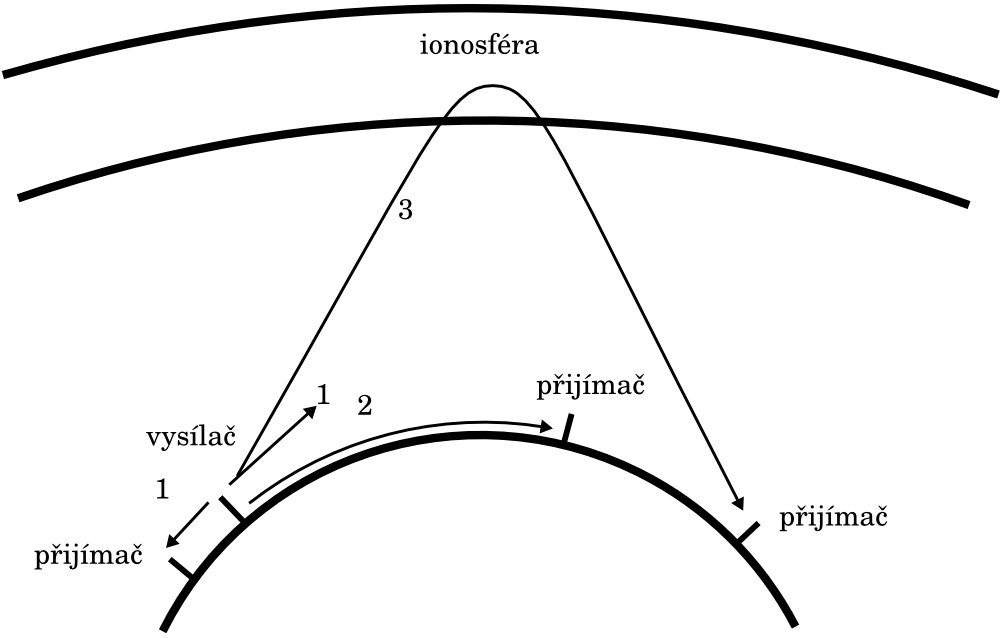 U některých krátkých vln se využívá odrazu od vrstvy atmosféry – ionosféry (60 km až 80 km nad zemským povrchem). 

Krátké vlny se v ionosféře odrážejí a lámou a dospívají až do značných vzdáleností od vysílače. Stav ionosféry se ale vlivem slunečního záření mění (jsou změny denní i roční), a proto se mění i podmínky šíření krátkých vln v různých denních a nočních hodinách.
 RADAR (Radio Detecting And Randing) –
zařízení pro zjišťování a dálkové určování polohy rádiem. 
První radary byly použity poprvé za 2. světové války při vzdušné obrazně Anglie. Dnes slouží pro určování polohy různých objektů (letadel, lodí, raket, bouřkových mraků, …) v prostoru.
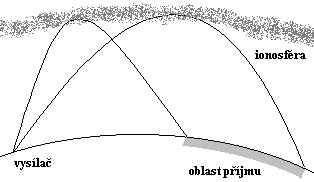